SUBJECT-MATHEMATICS

CLASS – VII
TOPIC - PERIMETER
PDF link of the chapter…


PERIMETER
PERIMETER
LEARNING OBJECTIVES
Students will be able to :
 Know about the perimeter of a triangle, rectangle,                square, rhombus ,circles and polygons.
 Understand how to find out the length of the boundary of different geometrical shapes.   
 Analyze the perimeter of different geometrical           shapes.
Apply this knowledge in real life  situation.
LIVE EXAMPLES.....
Dotted line shows the perimeter of the containment zone for COVID-19.
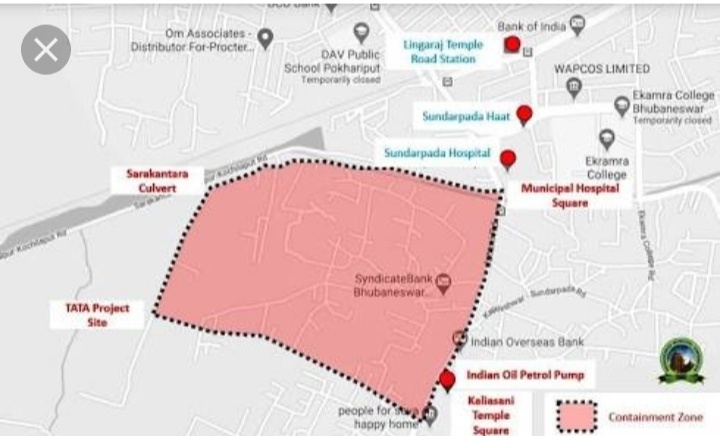 OTHER EXAMPLES...
Similarly, here also we can see the dotted line enclosure or the perimeter of the containment zone.
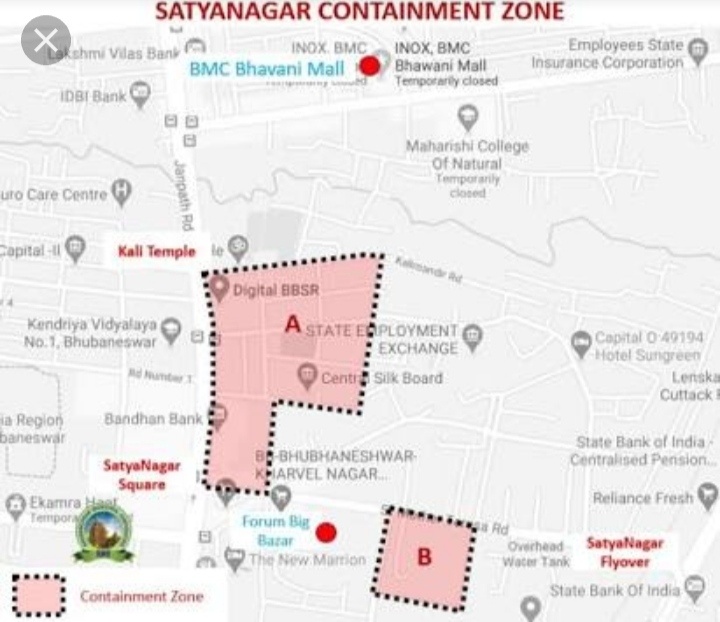 INTRODUCTION
Your family  wants to put up  a  new  fence  around  your home.  How  will they know how much fencing they need?
FROM THE ABOVE  ACTIVITY WE CONCLUDE THAT PERIMETER IS THE LENGTH OF THE BOUNDARY OF A CLOSED FIGURE.
PERIMETER OF  A  TRIANGLE
Let us draw any triangle ABC.The perimeter can be found out by taking the sum of the length of all the three sides.

Perimeter(P) = AB+BC+CA
                   P  = a + b + c
PERIMETER OF A RECTANGLE....
A  RECTANGLE  IS A CLOSED FIGURE HAVING FOUR SIDES  WHOSE OPPOSITE SIDES ARE  OF EQUAL LENGTH.
 •  A rectangle is a figure of 4 sides  
      whose opposite  sides are equal.
 •  The perimeter can be found out by              adding all the four sides together.
 •  It can also be found by adding twice 
     the width together with twice 
     the  length...
 • So, the formula for the perimeter of 
      a rectangle is P = 2a + 2b.
Perimeter of a rectangle
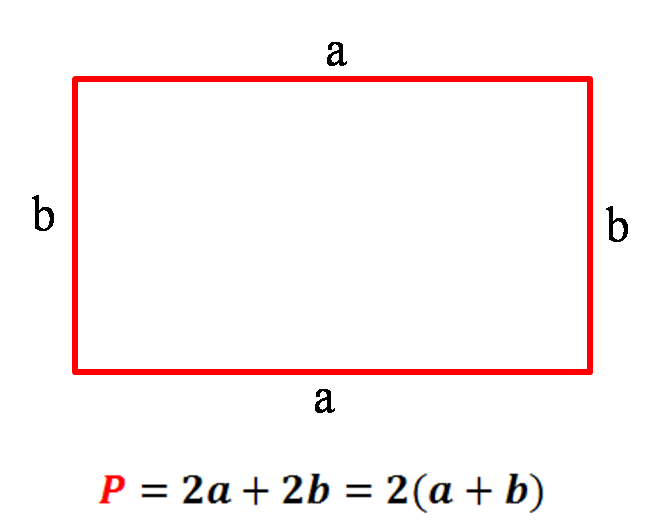 Worksheet-1(Assignment)
•
Find the perimeter of the given rectangle.
Worksheet - 2(Assignment)
.
.
Find the perimeter of the given adjoining figures using the formula 
  P = 2 ( L + B ) 
        L= Length       
        B= breadth/width.
Work is worship
Perimeter of  a square...
Let us consider a square of side ‘a’ unit. 
We know all the sides of a square are of same length.
Hence, the perimeter can be found out by taking the sum of all the sides as given in the figure. Perimeter = 4 x side
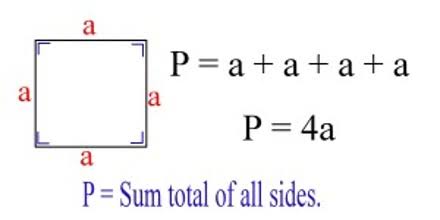 Work is worship
Worksheet -3(Assignment)
.
.
Find the perimeter of the given squares using the formula. 
   P = 4s
   Perimeter = 4 x side
Work is worship
Perimeter    of  a  Square…
•  A square is a figure with 4 equal sides.
•  The perimeter can be found by adding 
     all 4 sides together.
•  It can also be found by multiplying the side
     length by 4.
•  So the formula for the perimeter of a 
     square is: P = 4 X Side = 4S
Relationship between circumference and diameter…
ACTIVITY 
Let us do the following activity to obtain a relation between diameter and circumference:
Take three circular discs of different sizes.
Measure the diameter of each of the circle. To find the diameter, simply fold the disc over itself to form a semi-circle. The crease distance between the two ends of the semi-circle is the diameter.
Measure the circumference of each circle by using a piece of thread.
Find the ratio of the circumference to its diameter.
  From the above activity, we arrived at a conclusion that the ratio of the     circumference of the circle to its diameter is approximately equal to 3.14 for   all the circles.
  Activity for the above, is given in the next slide through the video link.
Relationship between circumference and   diameter…
Formula of circumference of a circle
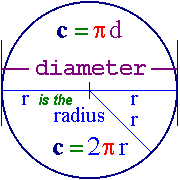 WORKSHEET- 4
Find the Circumference of a circle whose radius is 3.5cm.
Solution:
Radius = 3.5 cm
Circumference = 2πr                                  [½]
                         = 2 x 22/7x 3.5
                         = 2x 22 x 0.5                 [1] 
                         = 22cm.                         [½]
PERIMETER OF SEMI-CIRCLES
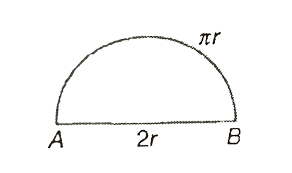 Perimeter of semi-circle = Length of the semi-circle(πr) + Diameter(2r)
            = πr + AB 
            = πr +2r
            = (πr + d)
Worksheet- 5 (Assignment)
Find the perimeter of the given figures.
.	.
CONCEPT  MAP
P   E  R   I   M   E   T   E  R
Perimeter of  a Square
= 4 x  Side
=  4 x S
Perimeter of  a  Rectangle
    =2(Length + Breadth)
    = 2(L+B)
VIDEO LINK OF PERIMETER
VIDEO
LEARNING  OUTCOMES
At the end of the chapter, the students  will be able to: 
 Define the perimeter of a triangle, rectangle, square, rhombus, circle and polygon.
Remember the use of formulae to determine the perimeter of different shapes.   
 Differentiate the perimeters of different geometrical shapes.
Use their practical knowledge in different fields.
WORK SHEET-6 (ASSIGNMENT)
WORK SHEET-6 (ASSIGNMENT)…
4. A wire is in the form of a circle of radius 35m. It is now bent in the  form of an equilateral triangle. Find the side/s of the triangle.                                                                                                                                  [4]
                                                                      Solution:
 Radius of the circle= 35cm
 We know circumference, C = 2 𝜋 r 
                                                  = 2 x 22/7 x 35 = 44x5m= 220m			               [1.5]
According to the question ,
Circumference of the circle = perimeter of the triangle                                                                            [0.5]
Let one side of the triangle be x
Perimeter of the triangle = 3x
Now 3x = 220m
     x = 220/3 = 73.33m(approx.)				                                                [1.5]
Thus each side of the triangle is 73.33m(approx.)                                                                                    [0.5]
QUESTIONS
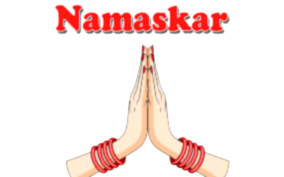 THANK YOU